Le découpage de la France
Commune, département, région
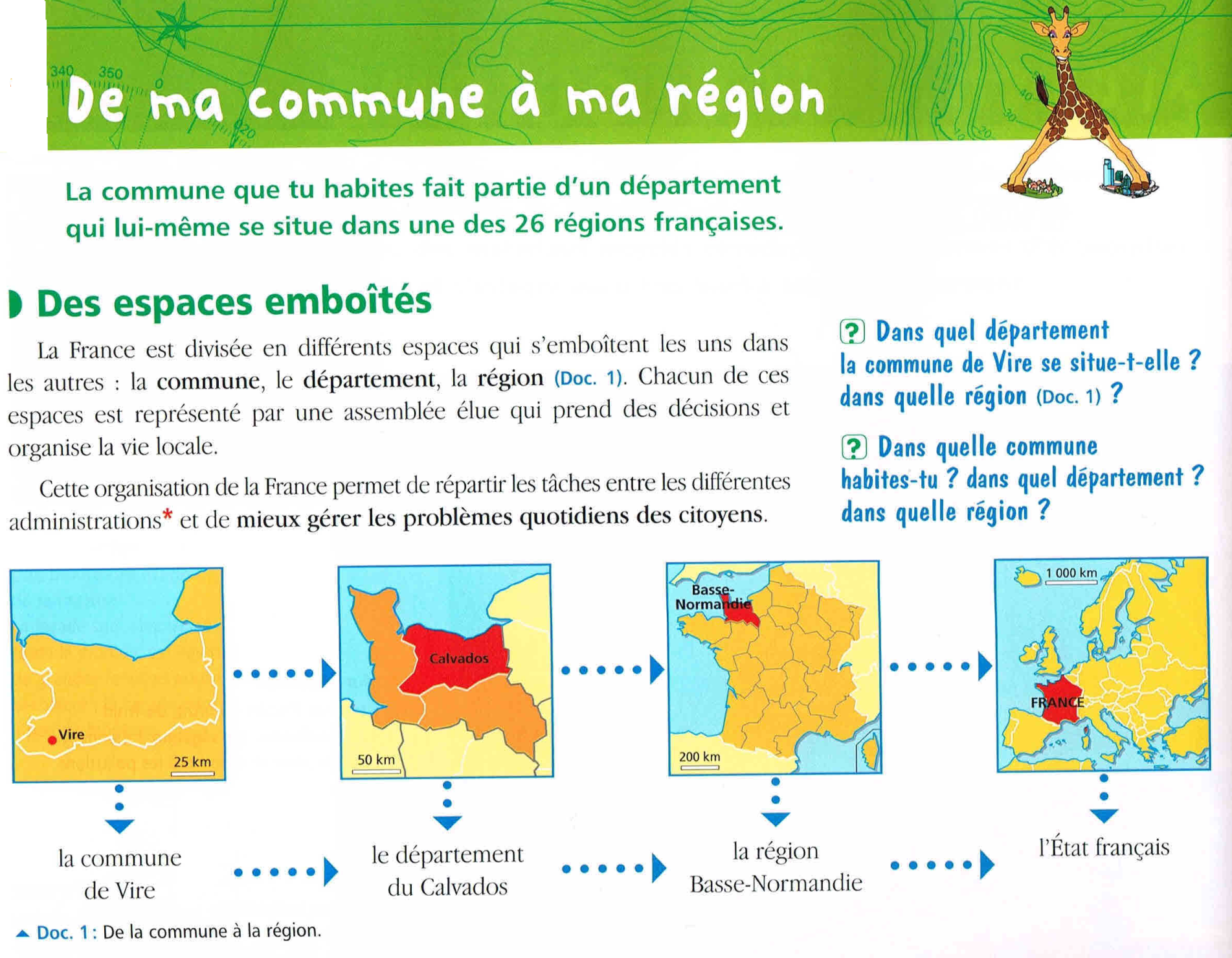 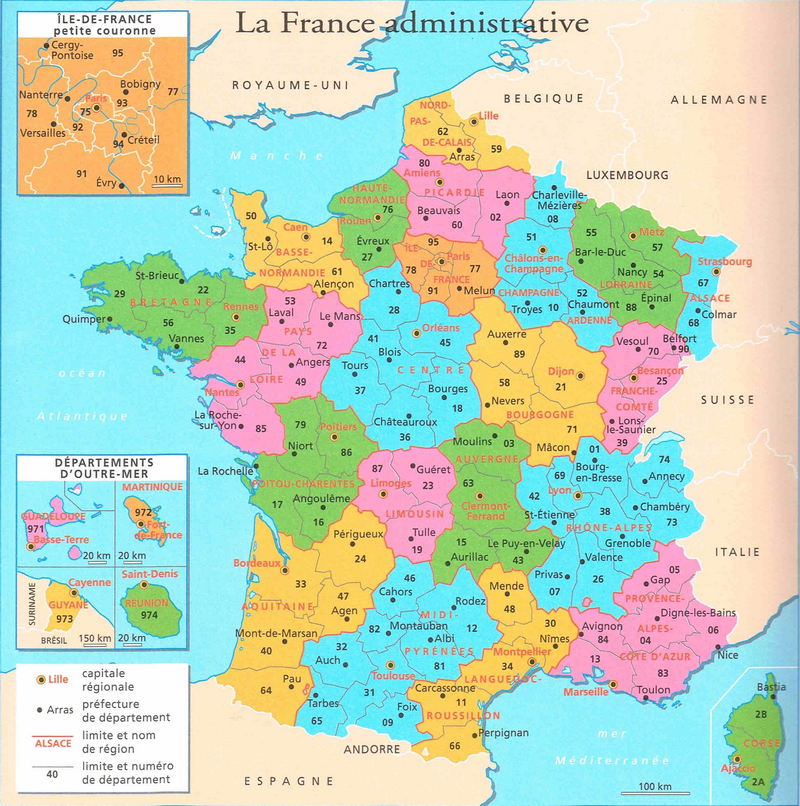 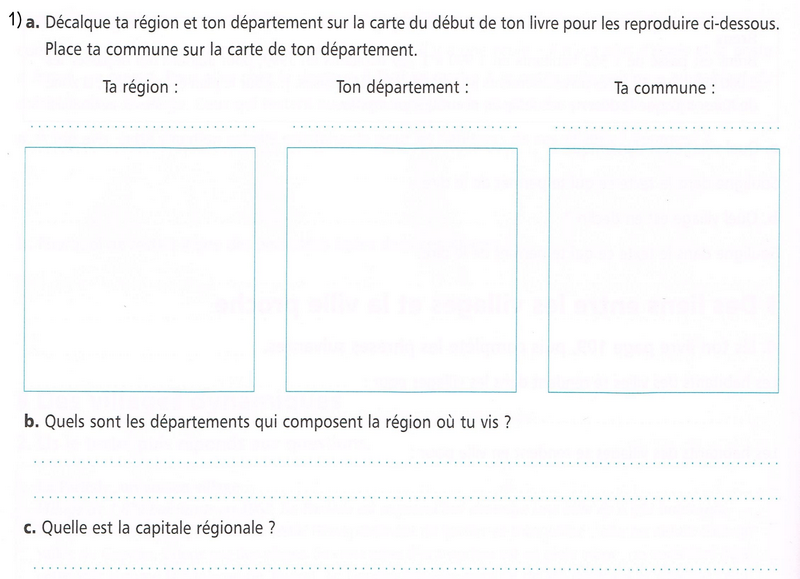 Poitou - Charentes
Vienne
Poitiers
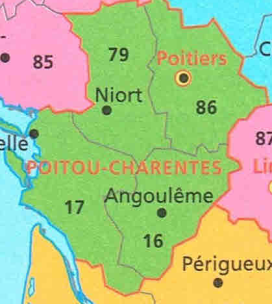 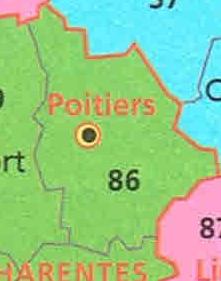 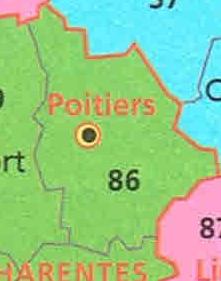 Vienne – Charente – Charente Maritime – Les Deux Sèvres
Poitiers
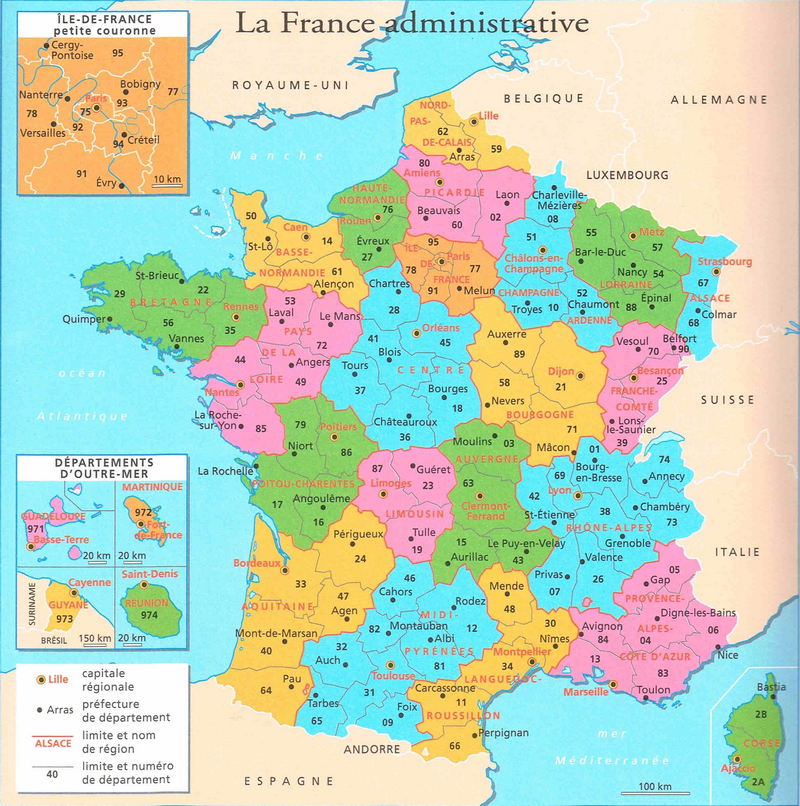 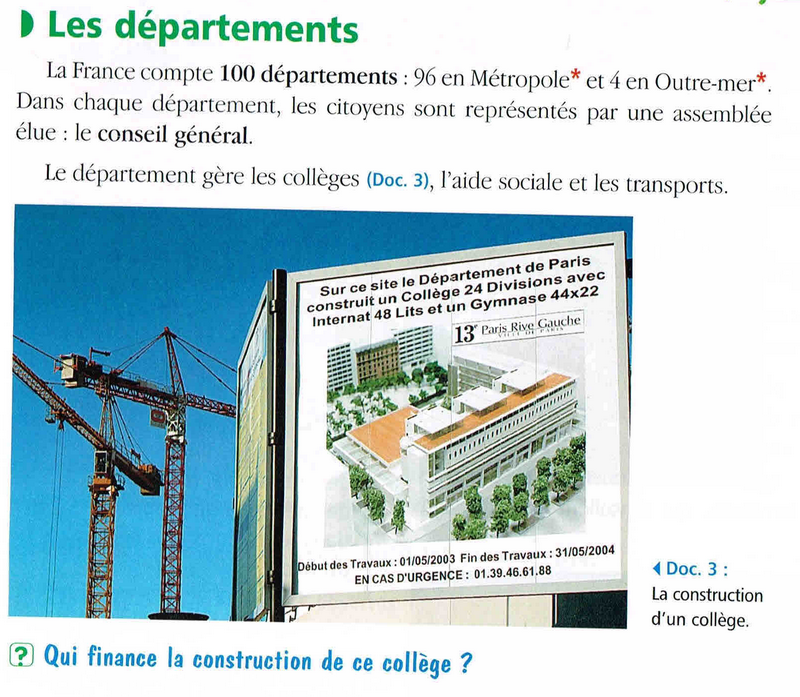 101
5
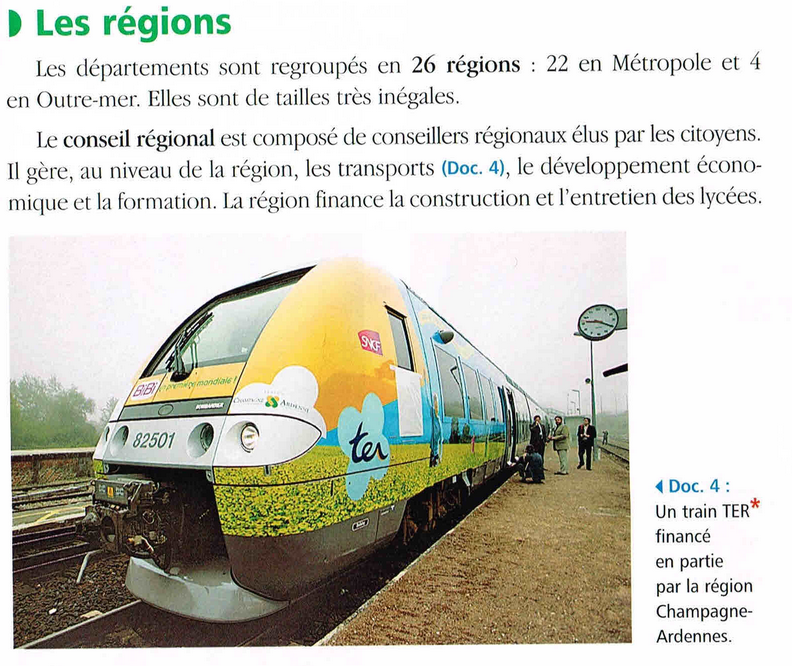 Doc 5 - Qu’est-ce que c’est ?
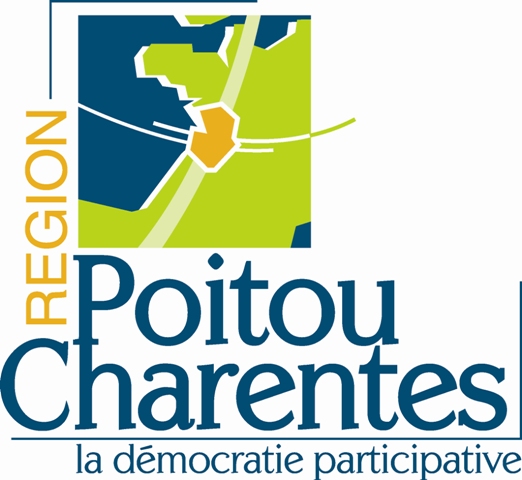 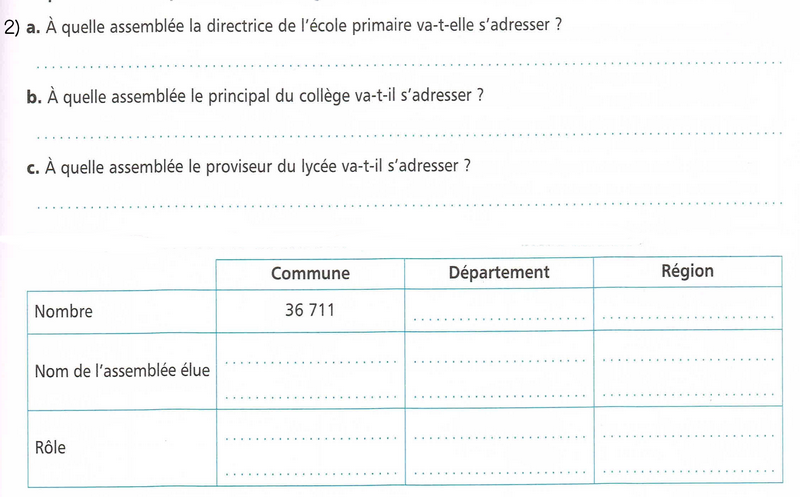 Elle va s’adresser au conseil municipal.
Il va s’adresser au conseil général.
Il va s’adresser au conseil régional.
101
27
Conseil municipal
Conseil régional
Conseil général
Célèbre les mariages, entretient les rues, gère l’eau, l’électricité, construction et entretien des écoles
Il gère les collèges, les transports
Il gère les transports, construction et entretien des lycées …
~ ~ ~ Le découpage de la France ~ ~ ~ 

La France est « découpée » en de nombreuses communes. 
Les communes sont regroupées en départements, il y en a 101 (96 en métropole* et 5 Outre-Mer*)
Les départements sont regroupés en régions, il y en a 27 (22 en métropole et 5 en Outre-Mer)
Chaque commune est dirigée par un conseil municipal. 
Chaque département est dirigé par un conseil général. 
Chaque région est dirigée par un conseil régional. 
Notre commune : Poitiers 
Notre département : la Vienne (86) 
Notre région : le Poitou-Charentes (avec les départements de la Charente (16), de la Charente-Maritime (17) et des Deux-Sèvres (79)). 

*La métropole : le territoire français sur le continent Européen
Outre-Mer : départements/régions dispersés à travers le monde
Je retiens
Les activités économiques
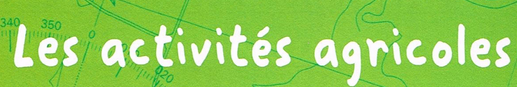 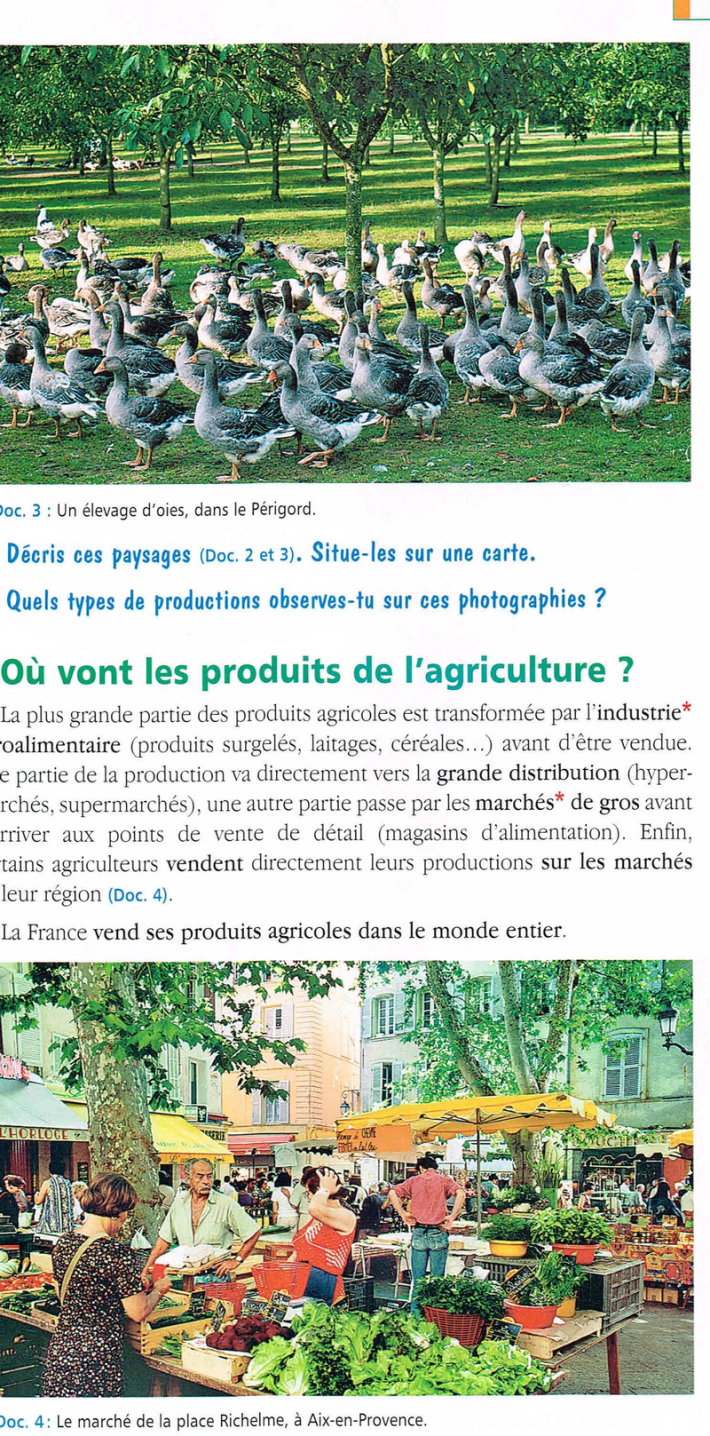 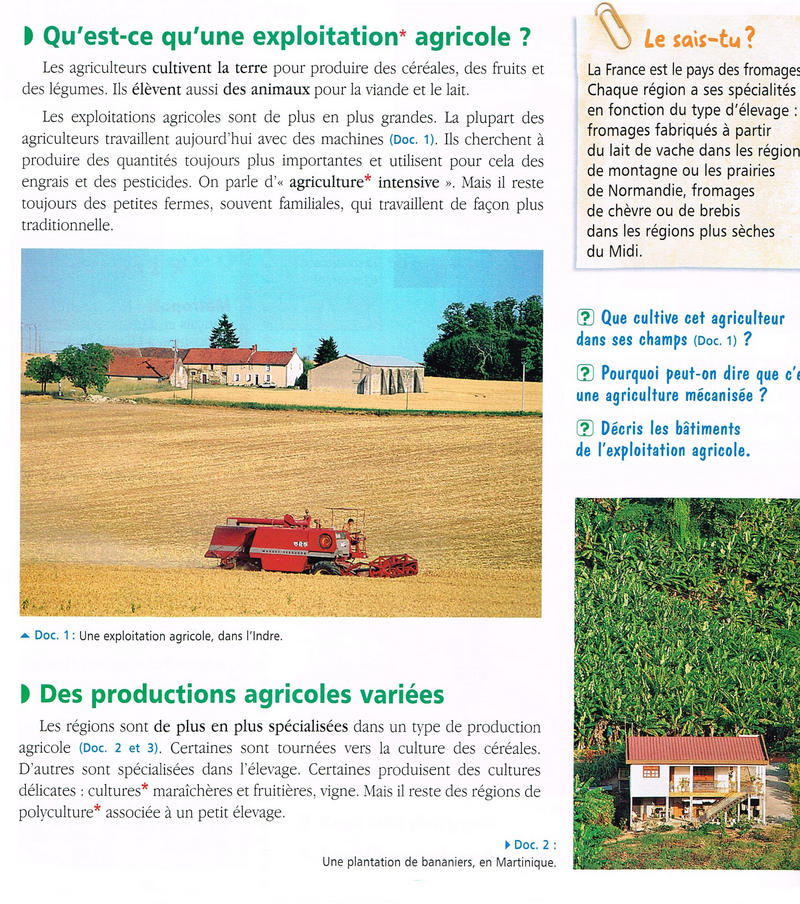 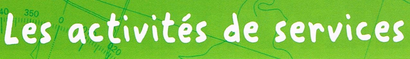 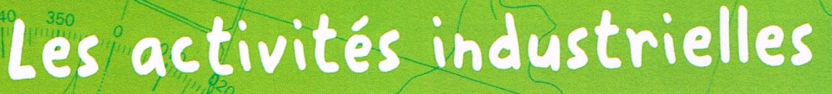 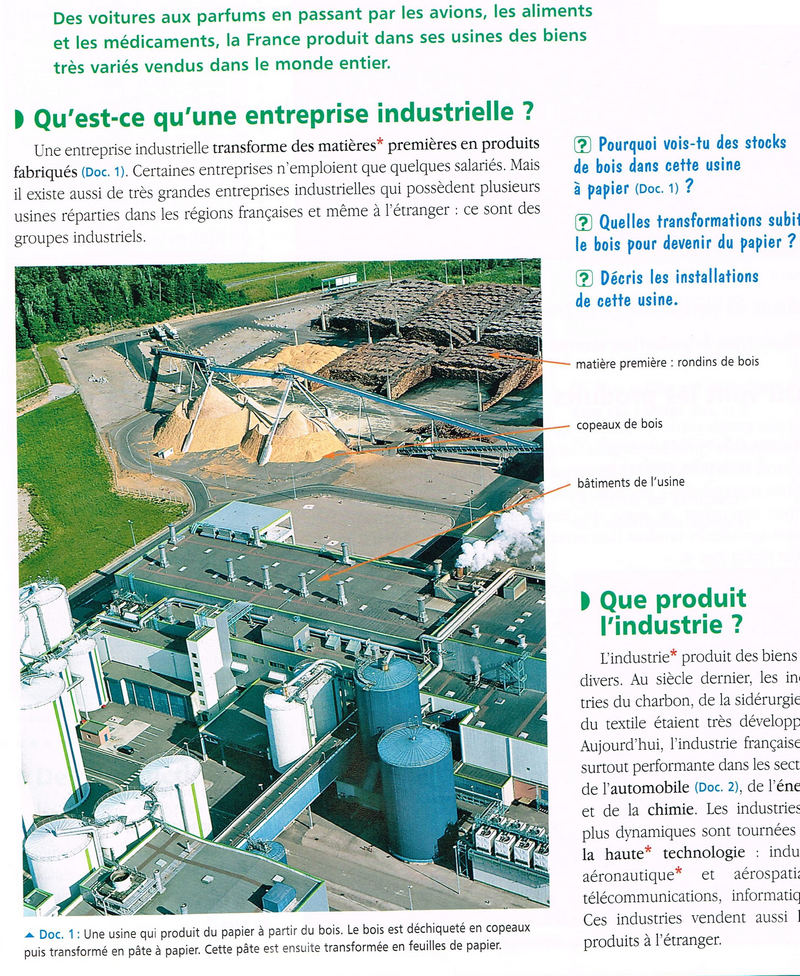 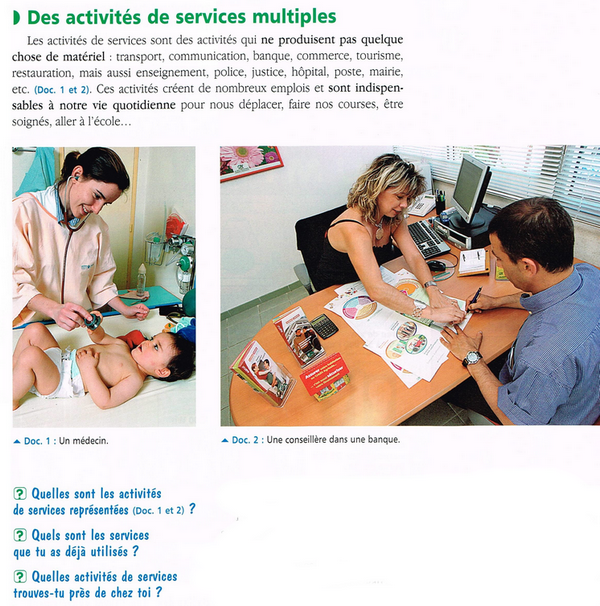 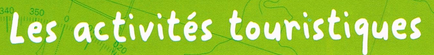 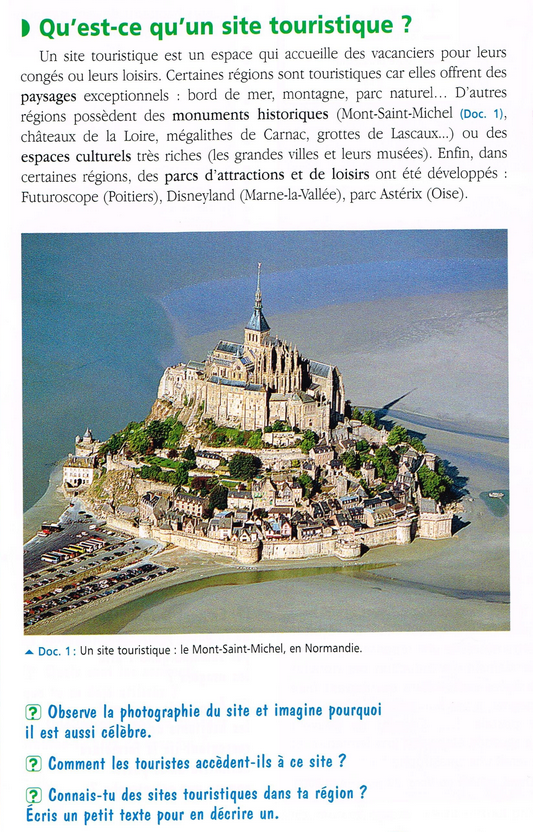 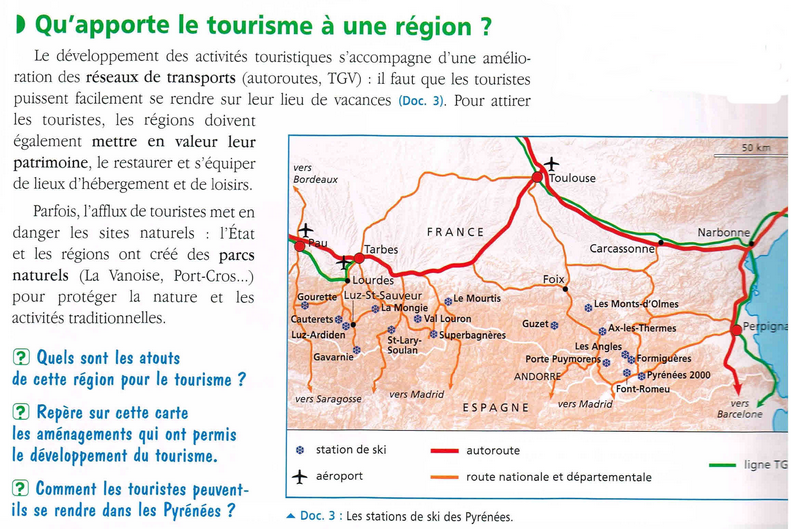 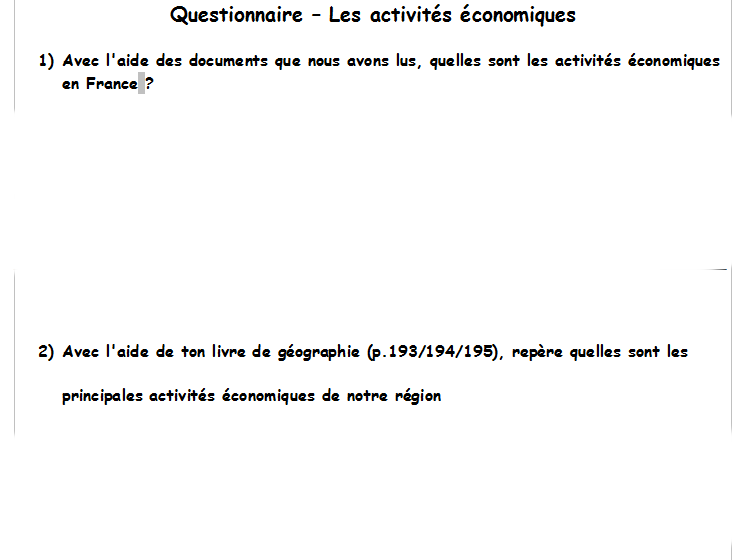 Activités agricoles, activités industrielles, activités de services, activités touristiques
Activités agricoles : polyculture (élevage et céréales)
Activités industrielles : très peu
Activités touristiques : station balnéaire – Futuroscope – sites culturels et religieux (villes de notre région)
~ ~ ~ Les activités économiques ~ ~ ~ //
~
~
On distingue 4 activités économiques :
- les activités agricoles (culture de céréales, fruits et légumes/élevage d'animaux)
- les activités industrielles (les entreprises industrielles transforment des matières premières en produits fabriqués (ex : du bois → du papier))
- les activités touristiques (parcs de loisirs, monuments historiques, …)
 les activités de services

La plus grande partie des français travaillent dans le secteur des services qui regroupe le commerce, les banques, les hôpitaux, les transports, l’éducation, la police et les administrations. 
En France, les activités industrielles emploient beaucoup plus de personnes que l’agriculture, la pêche ou l’exploitation des forêts.
Les transports
Les avions
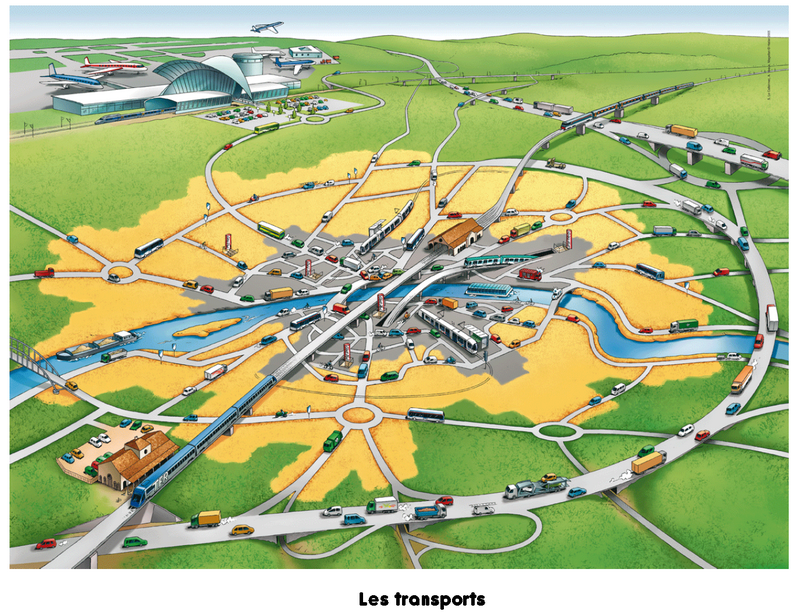 Les camions
Le tramway
La moto/scooter
Le métro
Le bus/car
Le bateau
Le vélo
La voiture
Quels sont les différents types de transports ?
Le train/TGV/LGV
Pourquoi a-t-on besoin des transports ? A quoi servent-ils ?
Les transports dans la région Poitou-Charentes
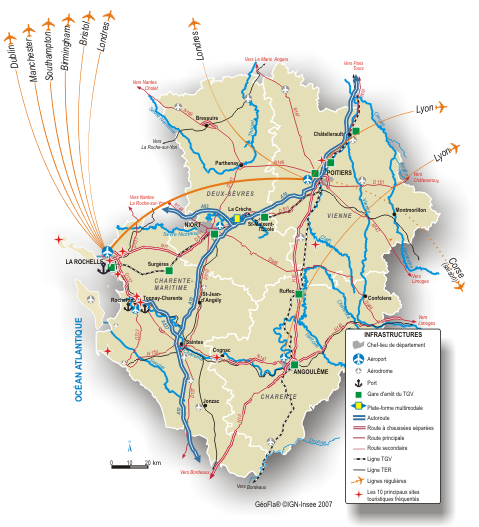 Quels sont les types de transports que nous avons dans notre région ?
voiture/camion/moto/vélo/bus (routes nationales et départementales/autoroute A10)
 train/TGV/LGV (gares de Poitiers, La Rochelle, Surgères, Ruffec, Angoulême, Châtellerault)
 bateau (port de la Rochelle, )
 avion (aéroport de la Rochelle/Poitiers)
Pourquoi a-t-on besoin des transports ? A quoi servent-ils ?
On les utilise pour voyager en France ou à l’étranger, aller au travail, faire des loisirs, transporter des marchandises.
Les transports 

En France, nous utilisons les transports pour différentes raisons : 
 pour aller au travail 
 pour faire des loisirs 
 pour partir en vacances 
 pour voyager à travers la France (aller voir de la famille, …) 
 pour acheminer des marchandises 

Il existe 2 types de transports : 
Pour les personnes : avion, bateau, voiture, vélo, moto, train, tramway, bus 
Pour les marchandises : avion, bateau, train, camion.